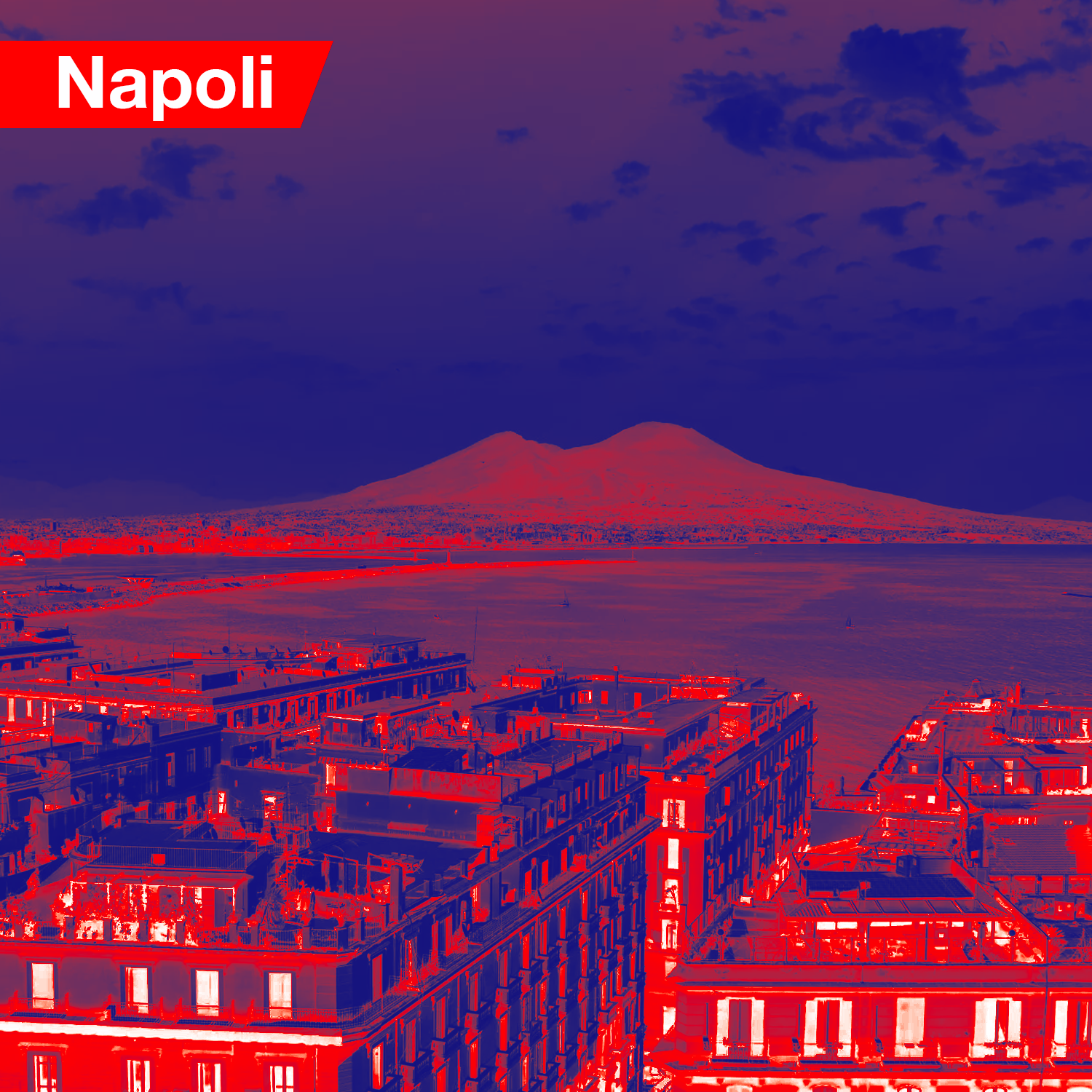 Riunione Nazionale Art&Science across Italy
Napoli 5/6 dicembre 2024
Benvenuti
Nuovi Referenti Locali
A&S across Italy INFN da database preventivi
Bari: 
Colaleo Anna
Bissaldi	Elisabetta
Cafagna	Francesco Saverio
Colamaria	Fabio
Galati	Giuliana 
Longo	Luigi
My	Salvatore
Pastore	Alessandra
Simone	Federica Maria
Stamerra	Anna
Venditti	Rosamaria
Lecce:
Cataldi Gabriella
Ananna Chemseddine
Chiodini Gabriele
Coluccia Maria Rita
Giaccari Ugo Gregorio
Khattak Sana Gul
Miccoli Alessandro
Firenze: 
Tesi Andrea
Vannuccini Elena
Latino Giuseppe
Paoletti Simone
Genova:
Santopinto Elena
Bracco Gianangelo
Coccaro Andrea
Ferro Fabrizio
Garaventa Barbara
Garcia Tecocoatzi Hugo
Giovannini Mauro
Kulikovskly Vladimir
Musenich Riccardo
Robutti Enrico
Sanguineti Matteo
Tosi Silvano
Zavatarelli Sandra
LNF:
Pisano Silvia
Arnone Sara
Bifaretti Debora
Boscolo Manuela
Gianotti Paola
Patrignelli Elena
Piccolo davide
Santinelli Silvia
Bologna: 
Carratta	Giuseppe
Di Ferdinando	Donato
Ferrara: 
Calore Enrico
Andreotti	Mirco
Canale	Nicola
Fabbri	Barbara
Garzia	Isabella
Giammaria	Tommaso
Menegatti	Nicholas
Mezzadri	Giulio
Parise	Michele
Romagnoni	Marco
Tamburini	Beatrice
Vecchi	 Stefania
LNGS:
Vignoli Chiara
Antolini Roberta
Di Giovanni Adriano
Rossi Nicola
A&S across Italy INFN da database preventivi
Roma1:
Organtini Giovanni Corrado
Anulli	Fabio
Astone	Pia
D'Imperio	Giulia
Dall'Osso	Simone
Errico	Filippo
Fiacco	Davide
Ippolito	Valerio
Mozzillo	Sonia
Palomba	Cristiano
Russo	Graziella
Salomone	Paolo
LNS:
Santonocito Domenico
Manna Carmelo
Potenza:
Francesco Fabozzi
Cavallo Nicola
Milano:
Resconi Silvia
Lari Tommaso
Menasce Dario
Nutini Irene
Perugia:
Pepe Monica
Anzivino Giuseppina
Cutini Sara
Duk Vlacheslav
Germani Stefano
Kanxheri Keida
Mariani Valentina
Napoli:
Paolucci Pierluigi
Cirotto Francesco
Conventi Francesco
Di Crescenzo Antonia
Di Donato Camilla
Imbriani Gianluca
Merola Mario
Rapagnani David
Rossi Elvira
Torino:
Cerello	Piergiorgio
Alessandro	Bruno
Beraudo	Andrea
Bortot	Simona
Cavanna	Francesca
Chiosso	Michela
Di Mauro	Mattia
Massaro	Francesco
Mussa	Roberto
Re	Alessandro
Vernetto	Silvia Teresa
Pisa:
Bagliesi Giuseppe
Palla Fabrizio
Pinzino Jacopo
Presidenza INFN:
Scianniti Francesca
Mazzotta Francesca
Padova:
Michelotto Michele
Dalla Vecchia Anna
CC3M
Budget/Fondi Esterni @Monica
DPO/Privacy @Gabriella
Summer Camp INFN: 10 Studenti + 3 docenti  @Pigi
Gadget: per ogni sezione 30 spillette+segnaposto+3 tazze (PZ 9)
Uso AI nelle competizioni
Art&Science across Italy V Edizione
Campionato di creatività: Temi e Regole (AI)
Tempi e modalità, seminari nazionali online
CC3M
Budget/Fondi Esterni @Monica
Fondi esterni: Bandi delle Fondazioni

DPO/Privacy @Gabriella
Iscrizioni e PCTO: CONVENZIONE IN REGIME DI PROGETTO PERCORSI PER COMPETENZE TRASVERSALI E ORIENTAMENTO TRA ISTITUZIONE SCOLASTICA E SOGGETTO OSPITANTE  (… abbiamo un nuovo canale nazionale per le convenzioni di ogni specie INFN ……. hanno confermato che stanno rivedendo anche I documenti per pcto per cui ci aggiorneranno…)
Art&Science across Italy V Edizione
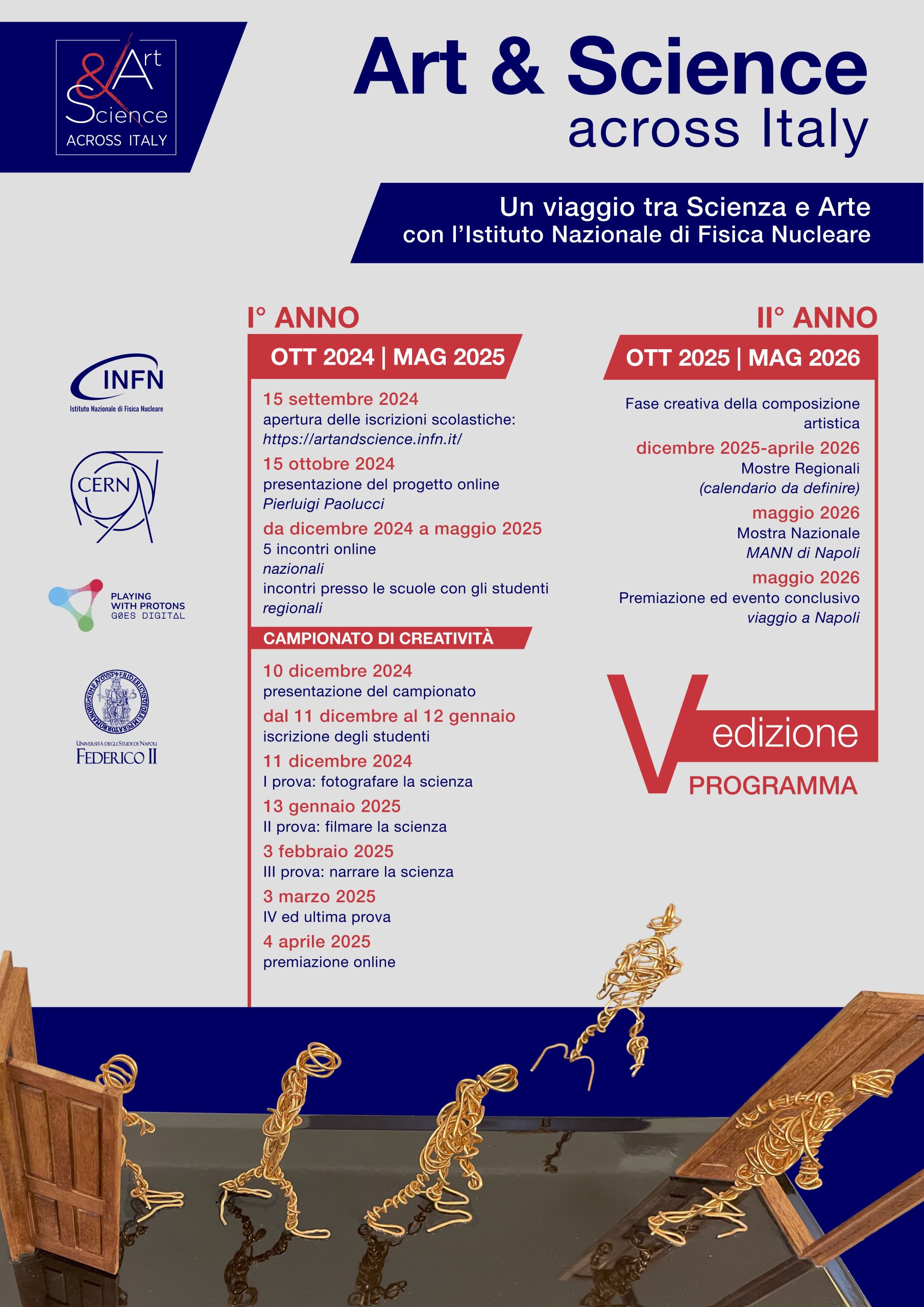 Campionato di creatività: Temi e Regole (AI)
Tempi e modalità, seminari nazionali online
Regolamento: area drive infn 
Lancio della prima sfida: ZOOM con docenti e studenti
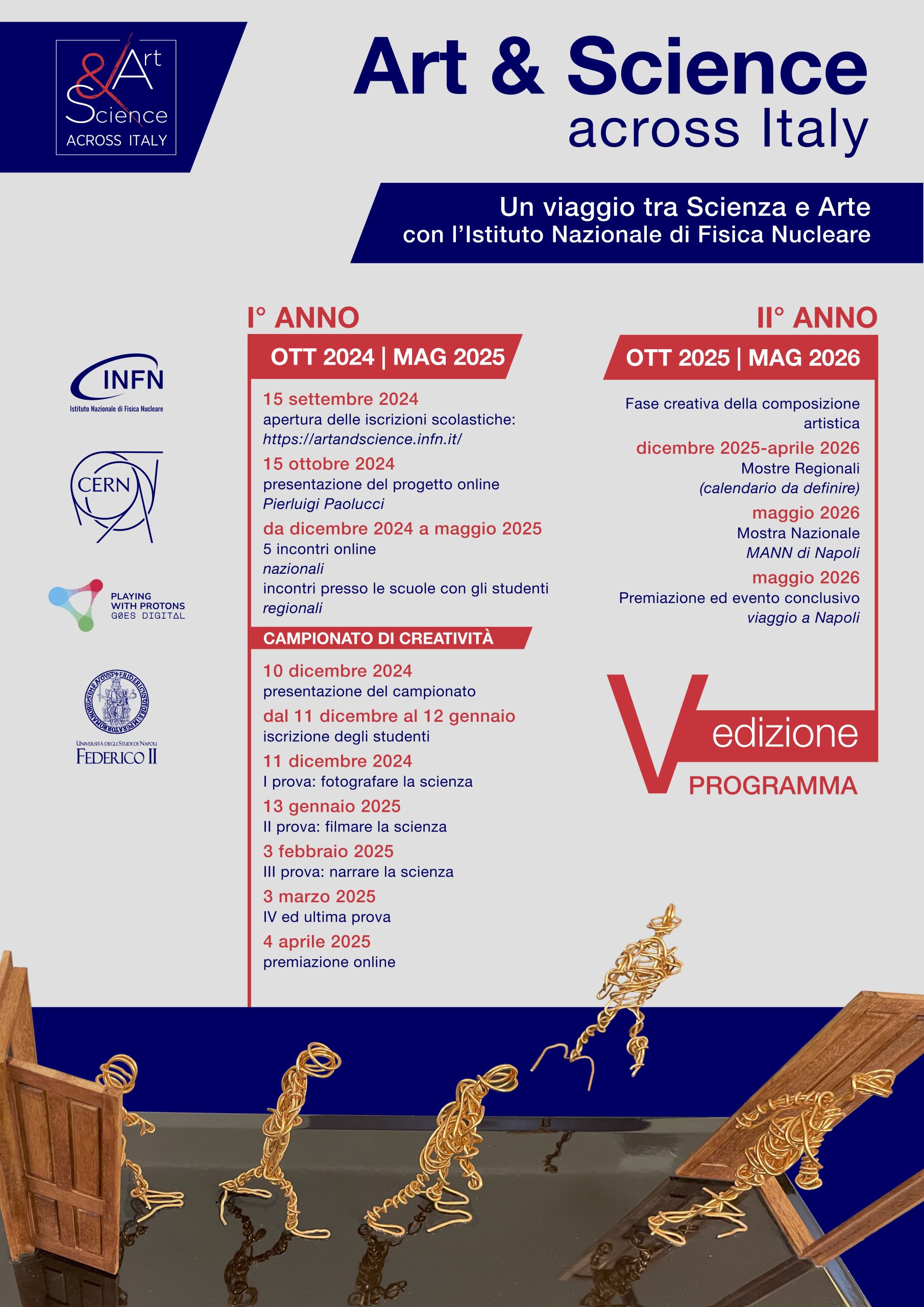